Тема урока: В городе богини Афины
Учитель истории МБОУ «СОШ №114» г. Барнаула 
Юркин В.Ю.
«В гаванях афинского порта Пирей»
Что такое порт? 
Как выглядел порт Пирей? 
Из каких стран приходили корабли в афинский порт? Какие товары они с собой привозили? 
Какие категории населения мы могли бы встретить в порту? Сравните их общественное положение и экономическое положение. 
Сопоставьте заработки свободных афинян с ценами на рабов (с. 166 учебника). Как вы думаете, все ли афиняне владели рабами.
Афиняне говорили: «Если тыбыл в Афинах и не восторгался ими, то ты осел!»
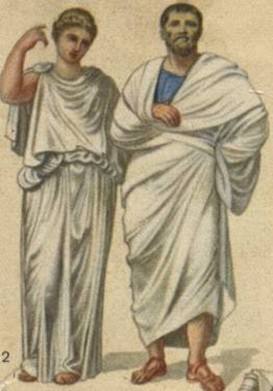 Почему жители Афин гордились своим городом и считали его одним из самых прекрасных городов в мире?
Как мы можем разгадать эту тайну?
Познакомиться с городом Афины
Совершить экскурсию в древний город Афины
Задание:
Используя материал учебника (параграф №37)
1) составить маршрут экскурсии по карте Афин, 
2) описать достопримечательности древних Афин,  
3) сочинить историю о том, как ученики 5 класса попали в древнюю Грецию.
Примеры составления маршрута экскурсии  по городу Афины
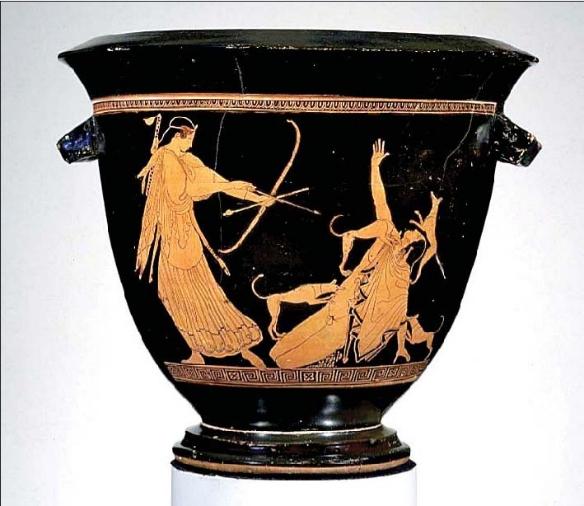 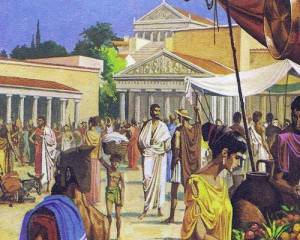 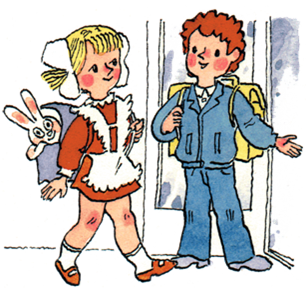 Фразы для описания экскурсии
Позвольте поприветствовать вас в прекрасном 
городе …;
Прямо перед нами находится знаменитый (ая);
Справа (слева) от нас вы можете видеть …;
А теперь мы пройдем …;
Давайте осмотрим еще один интересный        памятник - …;
Прошу обратить внимание на памятник, расположенный рядом…
Экскурсия по городу Афины
(каждая группа представляет свою экскурсию)
Домашнее задание
Параграф №37, пересказ, вопрос №3 письменно.
«Телеграмма»
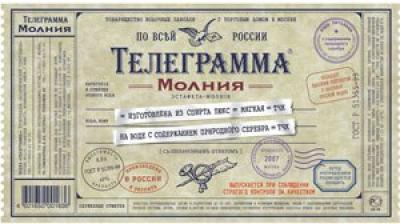 напишите самое важное, что уяснили на уроке с пожеланиями соседу по парте и отправьте (обменяйтесь).